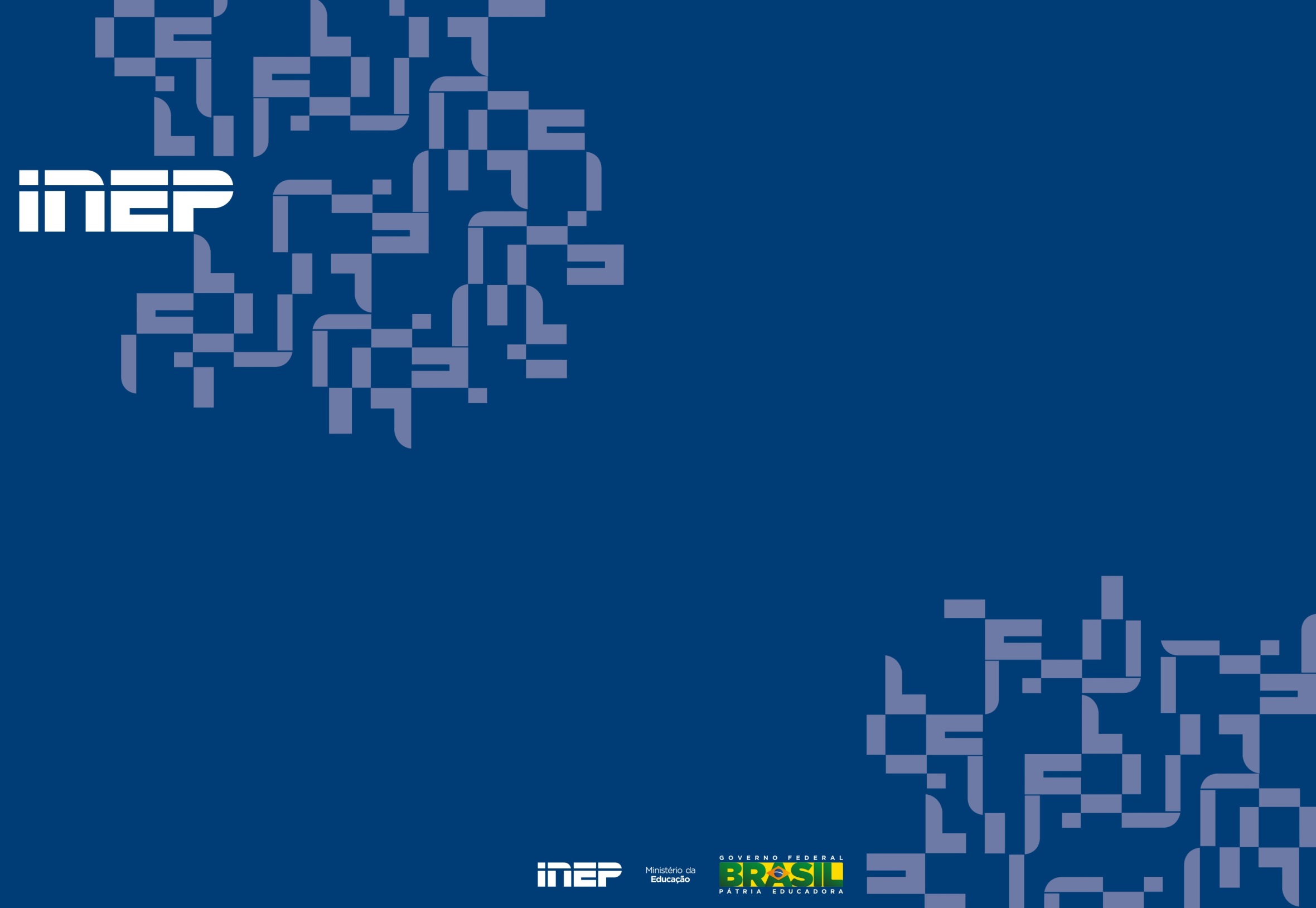 XII ENCONTRO NACIONAL DE DIRIGENTES DE GRADUAÇÃO
MUDANÇAS NO SISTEMA DE AVALIAÇÃO DE IES, CURSOS E ESTUDANTES

GOIÂNIA-DF | 01/SETEMBRO/2015
Sistema Nacional de Avaliação da Educação Superior  - SINAES - Lei. 10861/2004
Ciclos Avaliativos do Enade
Portaria 40/2007- republicada em dezembro de 2010:

Áreas:
Ano I - Saúde, Ciências Agrárias e áreas afins.
Ano II - Ciências Exatas, Licenciaturas e áreas afins.
Ano III - (2006/2009/2012/2015) Ciências Sociais Aplicadas, Ciências Humanas e áreas afins.

Eixos Tecnológicos:
	Ano I - Ambiente e Saúde, Produção Alimentícia, Recursos Naturais, 	Militar e Segurança.
	Ano II - Controle e Processos Industriais, 	Informação e Comunicação, Infraestrutura, Produção Industrial.
	Ano III (2006/2009/2012/2015) - Gestão e Negócios, Apoio Escolar, Hospitalidade e Lazer, 	Produção Cultural e Design.
ENADE  - O QUE É?
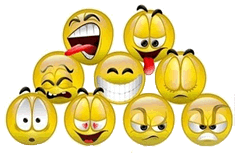 O Enade 2015 será realizado no dia 22/11/2015 e é regulamentado pela Portaria nº 3, de 6 de março de 2015, que determina que sejam avaliados os estudantes dos cursos que:
- Conferem diploma de bacharel em
 Administração; Administração Pública; Ciências Contábeis; Ciências Econômicas; Comunicação Social (Jornalismo); Comunicação Social (Publicidade e Propaganda); Design; Direito; Psicologia; Relações Internacionais; Secretariado Executivo; Teologia e Turismo.

- Conferem diploma de tecnólogo em 
Comércio Exterior; Design de Interiores; Design de Moda; Design Gráfico; Gastronomia; Gestão Comercial; Gestão da Qualidade; Gestão de Recursos Humanos; Gestão Financeira; Gestão Pública; Logística; Marketing e Processos Gerenciais
Plano Nacional de Educação
Aprovado o Plano Nacional de Educação - PNE, com vigência por 10 anos, ou seja: até o dia 24 de junho 2024.
São Diretrizes do PNE:
erradicação do analfabetismo;
universalização do atendimento escolar;
superação das desigualdades educacionais, com ênfase na promoção da cidadania e na erradicação de todas as formas de discriminação;
melhoria da qualidade da educação;
formação para o trabalho e para a cidadania, com ênfase nos valores morais e éticos em que se fundamenta a sociedade;
promoção do princípio da gestão democrática da educação pública;
promoção humanística, científica, cultural e tecnológica do País;
estabelecimento de meta de aplicação de recursos públicos em educação como proporção do Produto Interno Bruto - PIB, que assegure atendimento às necessidades de expansão, com padrão de qualidade e equidade;
valorização dos (as) profissionais da educação;
promoção dos princípios do respeito aos direitos humanos, à diversidade e à sustentabilidade socioambiental.
Plano Nacional de Educação
A cada 2 (dois) anos, ao longo do período de vigência deste PNE, o Instituto Nacional de Estudos e Pesquisas Educacionais Anísio Teixeira - INEP publicará estudos para aferir a evolução no cumprimento das metas estabelecidas, com informações organizadas por ente federado e consolidadas em âmbito nacional, tendo como referência seus estudos e pesquisas, sem prejuízo de outras fontes e informações relevantes.
PNE – Plano Nacional da Educação (LEI Nº 13.005, DE 25 DE JUNHO DE 2014)
Meta 13: elevar a qualidade da educação superior e ampliar a proporção de mestres e doutores do corpo docente em efetivo exercício no conjunto do sistema de educação superior para 75% (setenta e cinco por cento), sendo, do total, no mínimo, 35% (trinta e cinco por cento) doutores.

Estratégias:
13.1) aperfeiçoar o Sistema Nacional de Avaliação da Educação Superior - SINAES, de que trata a Lei no 10.861, de 14 de abril de 2004, fortalecendo as ações de avaliação, regulação e supervisão;

13.2) ampliar a cobertura do Exame Nacional de Desempenho de Estudantes - ENADE, de modo a ampliar o quantitativo de estudantes e de áreas avaliadas no que diz respeito à aprendizagem resultante da graduação;

13.3) induzir processo contínuo de autoavaliação das instituições de educação superior, fortalecendo a participação das comissões próprias de avaliação, bem como a aplicação de instrumentos de avaliação que orientem as dimensões a serem fortalecidas, destacando-se a qualificação e a dedicação do corpo docente;

13.4) promover a melhoria da qualidade dos cursos de pedagogia e licenciaturas, por meio da aplicação de instrumento próprio de avaliação aprovado pela Comissão Nacional de Avaliação da Educação Superior - CONAES, integrando-os às demandas e necessidades das redes de educação básica, de modo a permitir aos graduandos a aquisição das qualificações necessárias a conduzir o processo pedagógico de seus futuros alunos (as), combinando formação geral e específica com a prática didática, além da educação para as relações étnico-raciais, a diversidade e as necessidades das pessoas com deficiência;

13.5) elevar o padrão de qualidade das universidades, direcionando sua atividade, de modo que realizem, efetivamente, pesquisa institucionalizada, articulada a programas de pós-graduação stricto sensu;    

13.6) substituir o Exame Nacional de Desempenho de Estudantes - ENADE aplicado ao final do primeiro ano do curso de graduação pelo Exame Nacional do Ensino Médio - ENEM, a fim de apurar o valor agregado dos cursos de graduação;
Questionário do Estudante - ENADE
Categorias de análise:
1. Dinâmica dos processos de ensino-aprendizagem
2. Infraestrutura e Serviços de Apoio ao Estudante.
3. Oportunidades de ampliação de formação acadêmica e profissional.  

Dimensões:
Perfil socioeconômico do estudante e da família,
Ensino Médio e hábitos de leitura e estudo,
Opinião sobre as instalações da IES, 
Processo de ensino-aprendizagem, 
Oportunidades e atividades oferecidas aos estudantes, 
Contribuição para a formação.
A IES...
A instituição apresenta procedimentos sistemáticos de avaliação institucional envolvendo todos os segmentos
A IES contribui para que o estudante possa refletir sobre a realidade brasileira
O curso está voltado para a formação integral do estudante e sua inserção no mercado profissional
O curso busca desenvolver plenamente o potencial de aprendizagem do estudante
O curso oferece oportunidades de nivelamento para estudantes ingressantes com defasagem de conteúdo
O projeto pedagógico do curso é constantemente atualizado...
O curso como um todo propicia uma sólida formação humanística e uma visão global do contexto social...
O Curso...
Curso possibilita envolvimento em atividades de extensão
Curso oferece incentivos à participação em eventos de maneira sistemática COM apoio financeiro
Curso oferece incentivos à participação em eventos de maneira sistemática SEM apoio financeiro
A maioria dos estudantes desenvolve atividades de Iniciação Científica
A maioria dos estudantes desenvolve atividades de monitoria e estágio
Os planos de ensino contemplam objetivos, procedimentos de ensino e de avaliação, conteúdo e bibliografia
A maioria dos estudantes está satisfeita com o curso
O método de ensino mais utilizado nas disciplinas é a aula expositiva
Os conteúdos das diferentes disciplinas da grade curricular ainda precisam ser ajustados às diretrizes curriculares
Os estudantes expressam, com frequência, uma grande insatisfação com os conteúdos nas disciplinas
A grade curricular do curso poderia ser modificada e melhorada
Os docentes ...
Os planos de ensino apresentados pelos professores contêm os seguintes aspectos: objetivos, método (...)
Os conteúdos trabalhados pelos professores são coerentes com os que foram apresentados nos planos (...)
Os professores solicitam em suas disciplinas a realização de atividades de pesquisa?
Os professores indicam como material de estudo a utilização de livros-texto e/ou manuais?
Os professores indicam como material de estudo a utilização de artigos de periódicos especializados
Os professores indicam a utilização em suas disciplinas de materiais elaborados por eles?
As disciplinas do curso exigem domínio de língua estrangeira?
Os professores têm disponibilidade para atendimento fora do período de aula?
Os professores demonstram domínio do conteúdo das disciplinas?
O curso contextualiza o conhecimento da área (teorias, procedimentos, técnicas, instrumentos, etc.)
 Como você avalia o currículo do seu curso em relação à integração entre os conteúdos das diferentes
Os docentes ...
Seu curso oferece atividades complementares?
Você participou de programas de iniciação científica? Como foi a contribuição para a sua formação?
Você participou de programas de monitoria? Como foi a contribuição para a sua formação?
Você participou de programas de extensão? Como foi a contribuição para a sua formação?
Seu curso apoia financeiramente a participação dos estudantes em eventos (congressos, encontros, se (...)
Como você avalia o nível de exigência do curso?
Você considera que seu curso contribui para a aquisição de cultura geral?
Você considera que seu curso contribui para a aquisição de formação teórica na área?
Você considera que seu curso contribui para a preparação para o exercício profissional?
Como você avalia a contribuição do curso para a sua formação?
Os discentes....
Principal contribuição aos discentes do curso 
(...) é atuar eticamente, com responsabilidade social, visando à construção de uma sociedade inclusiva e solidária
(...) é desenvolvimento de competência para organizar, expressar e comunicar o pensamento
(...) é utilizar o raciocínio lógico e produzir análises críticas
(...) é compreender processos, tomada de decisão e solucionar problemas no âmbito da área de atuação
(...) é a competência para atuar em equipes multidisciplinares, pluridisciplinares e interdisciplinares
(...) é uma atuação profissional responsável em relação ao meio ambiente
(...) é a competência para observar, interpretar e analisar dados e informações
(...) é a competência para utilizar procedimentos de metodologia científica e de conhecimentos tecnológicos na atuação profissional
(...) é a competência para utilizar recursos de informática necessários para o exercício da profissã
(...) é a competência para analisar criticamente a assimilação de novos conceitos e novas tecnologias:
Perfil dos discentes
Perfil dos discentes
Perfil dos discentes
11 ANOS DE SINAES
Eixos estruturantes:
Formação de professores (Resolução CNE/MEC nº 2, de 01/07/2015 - Define as Diretrizes Curriculares Nacionais para a formação inicial em nível superior. 
Art. 22. Os cursos de formação de professores que se encontram em funcionamento deverão se adaptar a esta Resolução no prazo de 2 (dois) anos, a contar da data de sua publicação. 
Parágrafo único. Os pedidos de autorização para funcionamento de curso em andamento serão restituídos aos proponentes para que sejam feitas as adequações necessárias.
11 ANOS DE SINAES
Eixos estruturantes:

DCN - RESOLUÇÃO nº 3, DE 20 DE JUNHO DE 2014 - Institui Diretrizes Curriculares Nacionais do Curso de Graduação em Medicina e dá outras providências.

Construção de indicadores do Instrumento de avaliação do SINAES
Capacitação de avaliadores – Comissões Técnicas por curso
11 ANOS DE SINAES
Eixos estruturantes:

Programa Mais Médicos - Lei N° 12.871/2013
Art. 9º É instituída a avaliação específica para curso de graduação em Medicina, a cada 2 (dois) anos, com instrumentos e métodos que avaliem conhecimentos, habilidades e atitudes, a ser implementada no prazo de 2 (dois) anos, conforme ato do Ministro de Estado da Educação.
11 ANOS DE SINAES
Fortalecimento do processo avaliativo
BASis – Criação do ISA (critérios – formação, experiência e avaliação) 
Permanente discussão dos indicadores de avaliação
Instrumento de avaliação in loco
INTEGRAÇÃO - ENSINO-PESQUISA E EXTENSÃO
Eixos temáticos: 
Acessibilidade
Internacionalização
Inovação
Políticas - educação ambiental/questões étnico-raciais/inclusão/ responsabilidade social/direitos humanos/egressos
INSTRUMENTO DE AVALIAÇÃO – Nota tecnica nº 08/MAIO/2015
Relação entre critérios de análise e requisitos legais de acessibilidade nos indicadores:

1.1 – Contexto Educacional – alterado para contemplar outras dimensões tão relevantes quanto as dimensões de natureza econômica e social
1.5 – Estrutura Curricular – adequar o indicador aos requisitos legais e normativos
1.6 – Conteúdos Curriculares - adequar o indicador aos requisitos legais e normativos
1.7 – Metodologia - adequar o indicador aos requisitos legais e normativos
INSTRUMENTO DE AVALIAÇÃO – Nota tecnica nº 08/MAIO/2015
Relação entre critérios de análise e requisitos legais de acessibilidade nos indicadores:

1.14 – Apoio ao Discente - adequar o indicador aos requisitos legais e normativos
1.17 – Tecnologias de Informação e Comunicação - adequar o indicador aos requisitos legais e normativos
1.18 – Material Didático Institucional -adequar o indicador aos requisitos legais e normativos
INSTRUMENTO DE AVALIAÇÃO – Nota tecnica nº 08/MAIO/2015
Inserção de indicadores – Licenciaturas*:  visa contemplar especificidades dos cursos de graduação de Licenciatura

1.9 – Estágio Curricular Supervisionado: relação com a rede de escolas da Educação Básica;
1.10 – Estágio Curricular Supervisionado: relação entre licenciandos, docentes e supervisores da rede de escolas da Educação Básica;
1.11 – Estágio Curricular Supervisionado: relação teoria e prática;
1.27 – Atividades práticas de ensino para Licenciaturas.
INSTRUMENTO DE AVALIAÇÃO – Nota tecnica nº 08/MAIO/2015
Indicadores específicos da área de Saúde:

Desmembramento do antigo indicador 1.20 em dois novos indicadores: 1.23 e 1.24 – a fim de avaliar separadamente a relação alunos/docente ou preceptor não professor do curso da relação alunos/usuário

1.23 – Integração do curso com o sistema local e regional de saúde/SUS – relação alunos/docente – alteradas as quantidades estabelecidas nos critérios de análise – máximo de 8 para conceito 3;

1.24 – Integração do curso com o sistema local e regional de saúde/SUS – relação alunos/usuário;

Novo indicador: 1.26 – Atividades práticas de ensino para áreas de saúde (indicador 1.25 exclusivo para Medicina).
INSTRUMENTO DE AVALIAÇÃO – Nota tecnica nº 08/MAIO/2015
Indicador 2.10 - Experiência no exercício da Docência na Educação Básica: considerar licenciaturas e CSTs.
De acordo com o Documento Orientador acerca das especificidades do instrumento de avaliação de cursos de graduação para a rede federal de educação profissional e tecnológica, os cursos técnicos integrados contemplam o ensino médio com uma única certificação e, portanto, a experiência dos docentes nesses cursos deve ser considerada
Novo Indicador: 2.19 – Responsabilidade docente pela supervisão da assistência odontológica
Indicador 2.20 - Núcleo de apoio pedagógico e experiência docente, foi alterada para melhor adequação do indicador ao processo de avaliação e para torná-lo mais abrangente, contemplando todos os cursos da área da saúde, inclusive o curso de Medicina
INSTRUMENTO DE AVALIAÇÃO – Nota tecnica nº 08/MAIO/2015
Laboratórios Didáticos Especializados:
3.9 (Quantidade), 3.10 (Qualidade), 3.11 (Serviços): 
Além da obrigatoriedade da Brinquedoteca para a Pedagogia, foi inserida a obrigatoriedade da Farmácia Universitária para os cursos de Farmácia, a obrigatoriedade do Hospital Veterinário e da Fazenda Escola para os cursos de Medicina Veterinária e a obrigatoriedade da Fazenda Escola para os cursos de Agronomia e Zootecnia, atendendo às legislações e normativas para funcionamento destes cursos de graduação.
Novo indicador: 3.22 – Comitê de Ética na Utilização de Animais (CEUA) obrigatório para todos os cursos que contemplem no PPC a utilização de animais em suas pesquisas
INSTRUMENTO DE AVALIAÇÃO – Nota tecnica nº 08/MAIO/2015
3.13 (Núcleo de Práticas Jurídicas: atividades básicas), 3.14 (Núcleo de Práticas Jurídicas: atividades de arbitragem negociação e mediação): alterado, excluindo-se “(presencial e a distância)”, já que este é um instrumento matricial que contempla as duas modalidades

3.15 Unidades hospitalares e complexo assistencial conveniados: alterado de modo a torná-lo mais abrangente, contemplando todos os cursos da área da saúde, inclusive o curso de Medicina

3.16 (Sistema de referência e contrarreferência), 3.17 (Biotérios), 3.18 (Laboratórios de ensino para a área da saúde), 3.19 (Laboratórios de habilidades), 3.20 (Protocolos de experimentos): alterados  para torná-los mais claros e coerentes com o indicador
Desafios para a Avaliação
Internacionalização e acreditação
Política de egressos
Inovação 
Educação a distancia
Integração entre os instrumentos de avaliação
Fortalecimento do ciclo avaliativo
Aprimoramento tecnológico para aplicação do Enade
Consolidar a cultura da avaliação
Fomentar as bases de dados internacionais, nacionais e institucionais
Desenvolver mecanismos de garantia da qualidade para medir o impacto real sobre a qualidade da gestão, da informação e da formação dos egressos.
Claudia.griboski@inep.gov.br
Diretora de Avaliação da Educação Superior - INEP/MEC
MUITO OBRIGADA!